BÀI 20: CÁC CẤP ĐỘ TỔ CHỨC TRONG CƠ THỂ ĐA BÀO
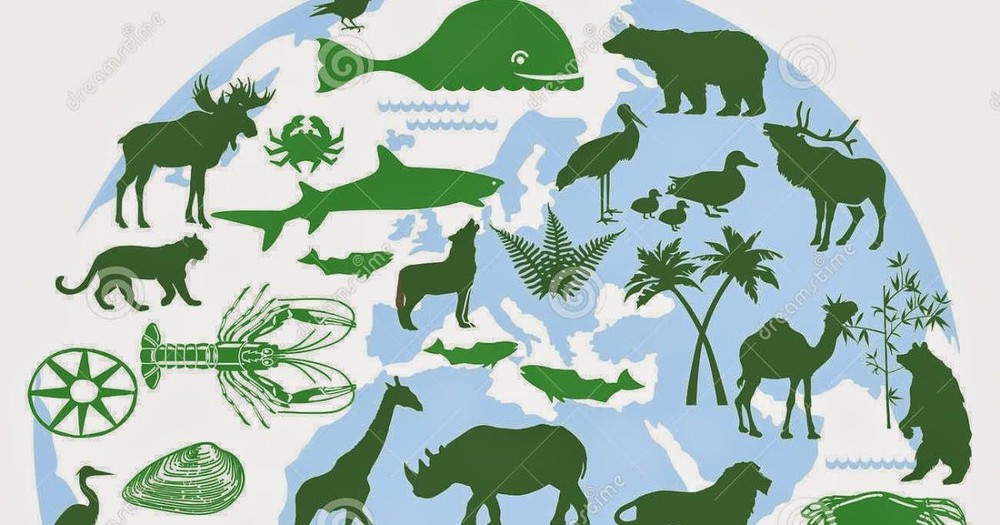 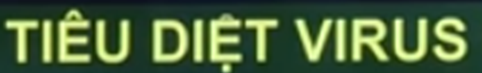 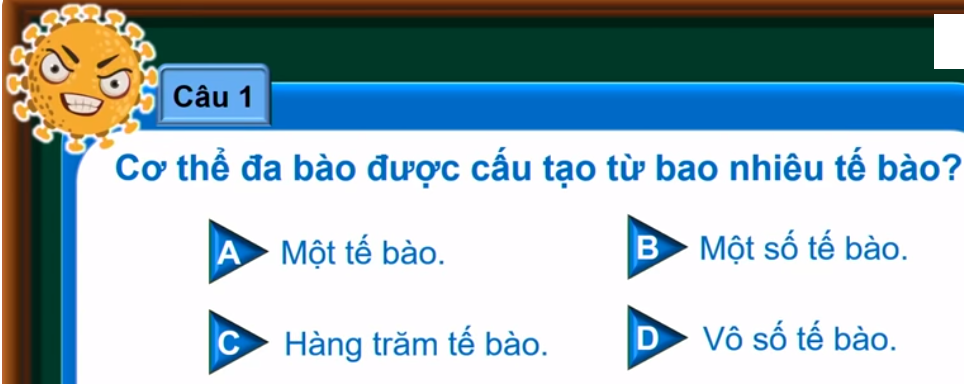 D
Câu 2: Điền những điểm giống nhau vào phần giao nhau của 2 hình và điền điểm khác nhau vào phần riêng của 2 hình
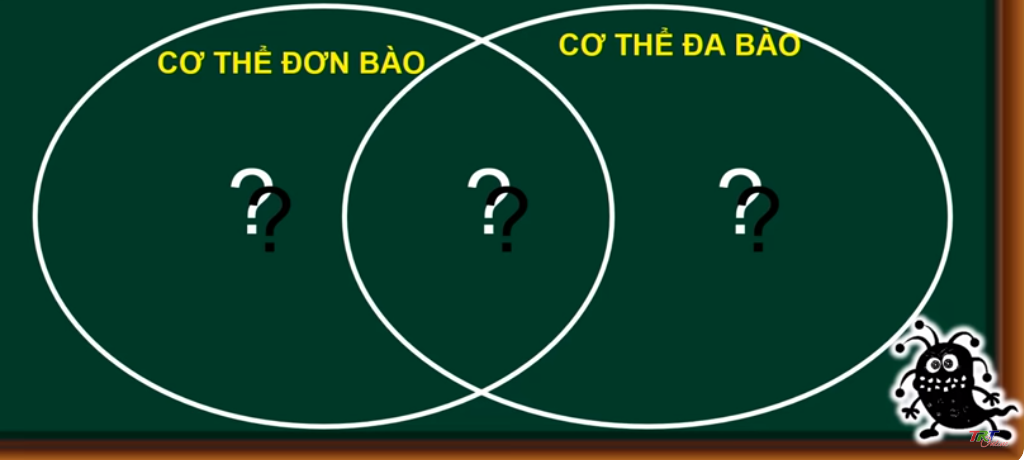 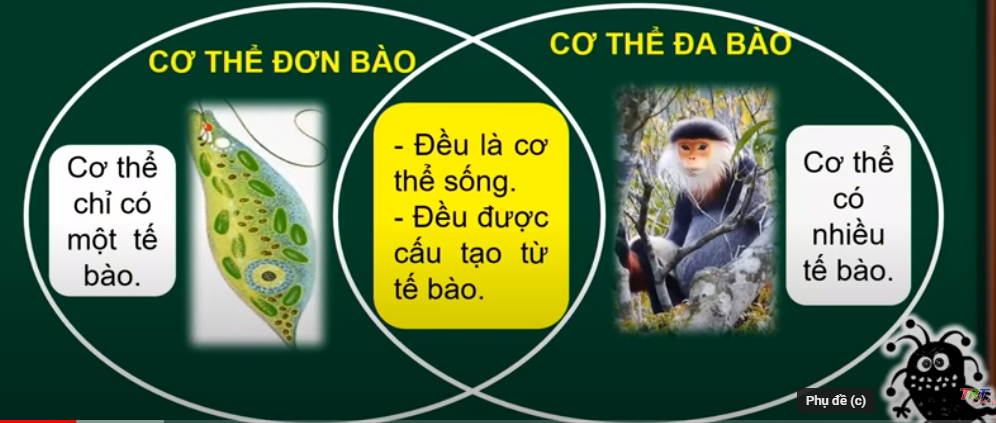 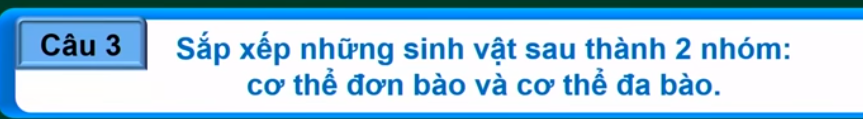 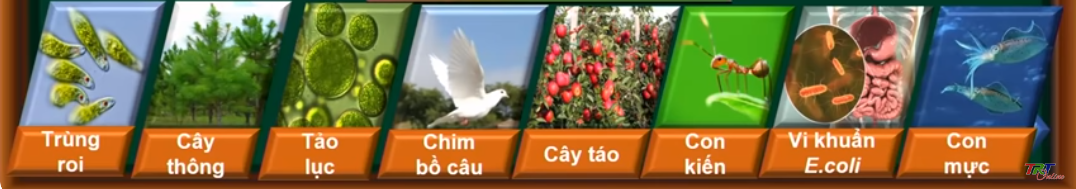 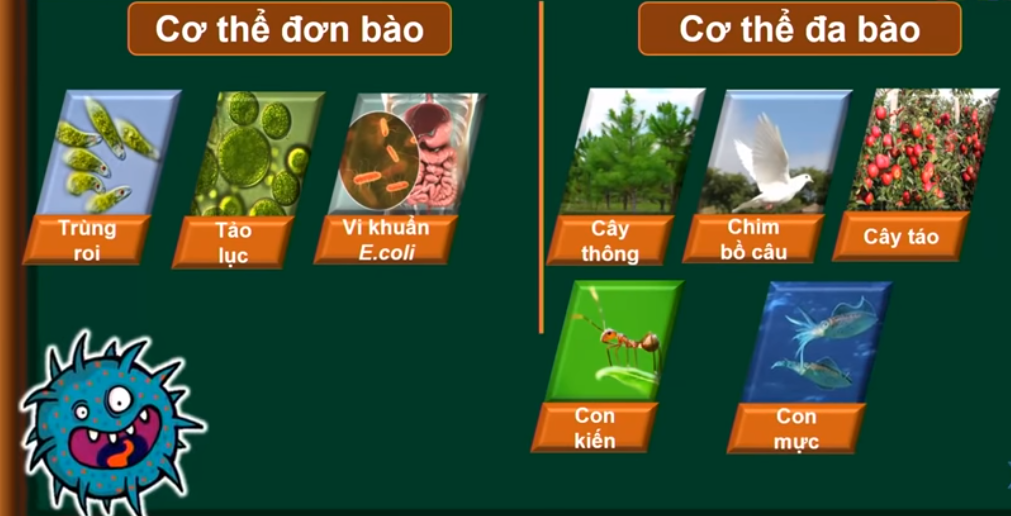 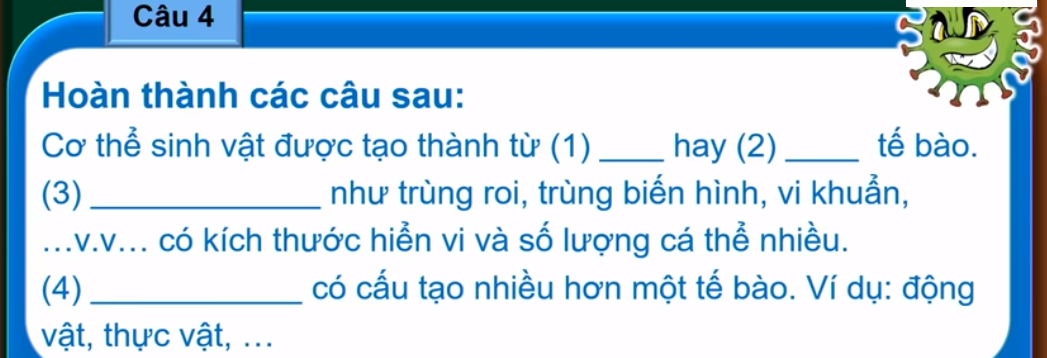 một
nhiều
Cơ thể đơn bào
Cơ thể đa bào
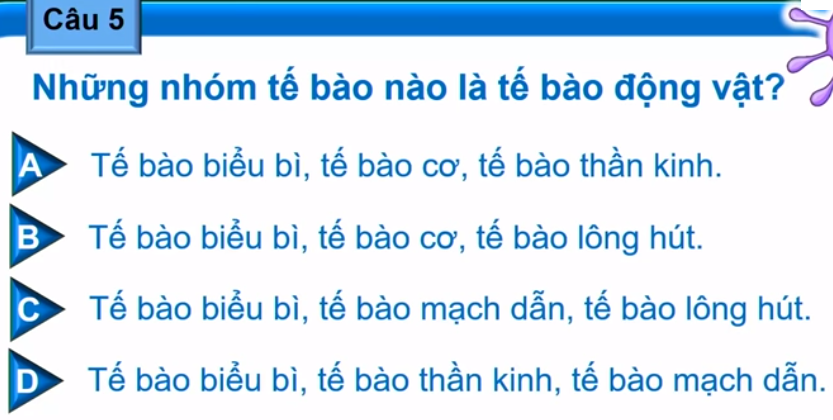 A
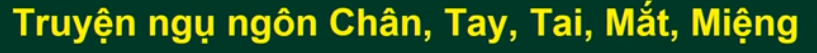 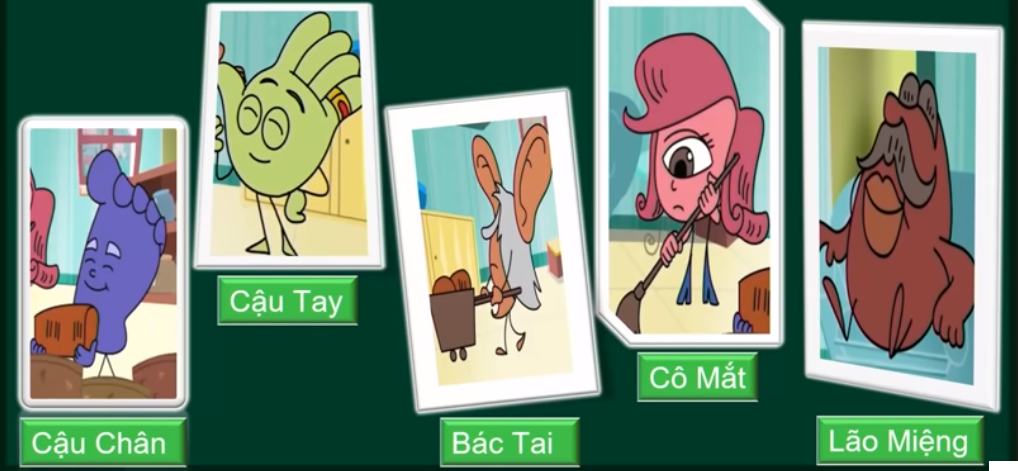 BÀI 20: CÁC CẤP ĐỘ TỔ CHỨC TRONG CƠ THỂ ĐA BÀO
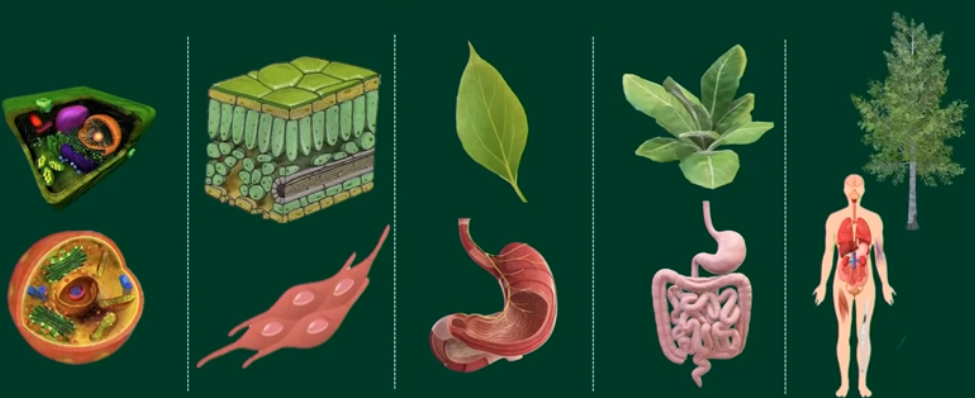 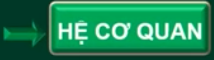 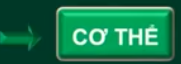 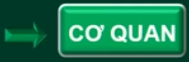 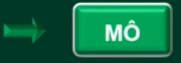 BÀI 20: CÁC CẤP ĐỘ TỔ CHỨC TRONG CƠ THỂ ĐA BÀO
1. TỪ TẾ BÀO ĐẾN MÔ
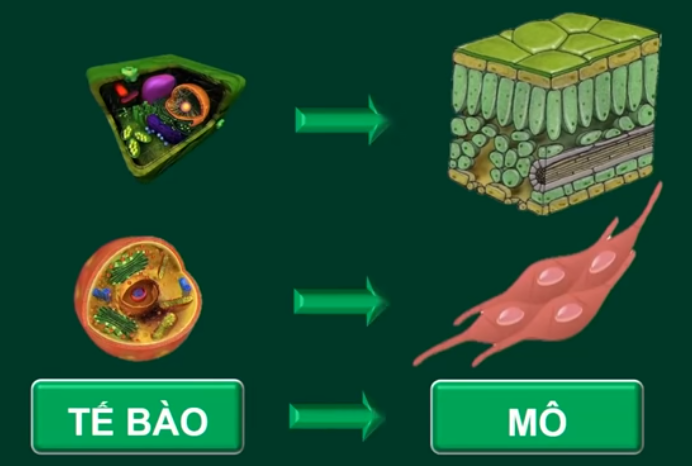 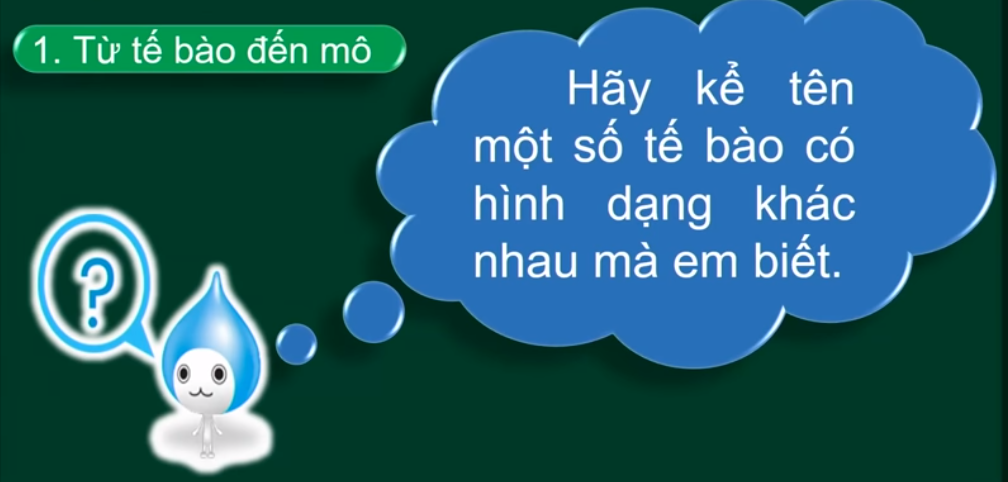 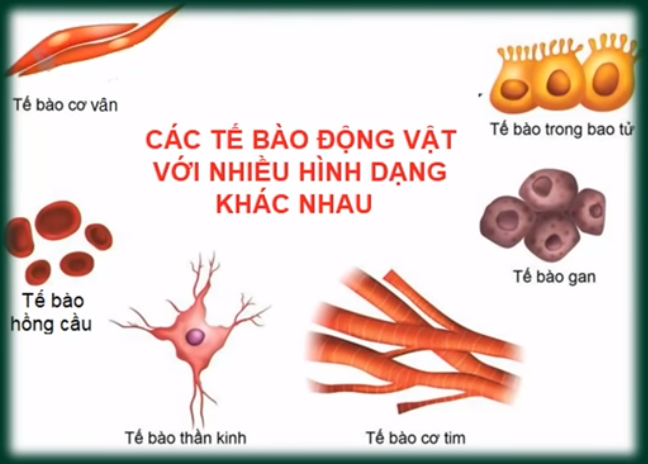 Vì sao tế bào lại có nhiều hình dạng khác nhau như vậy?
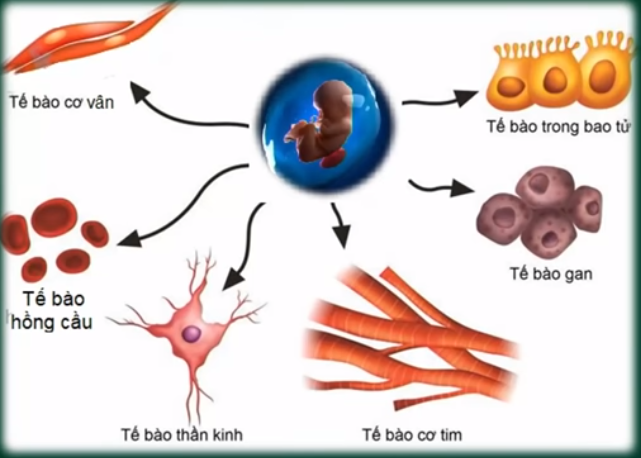 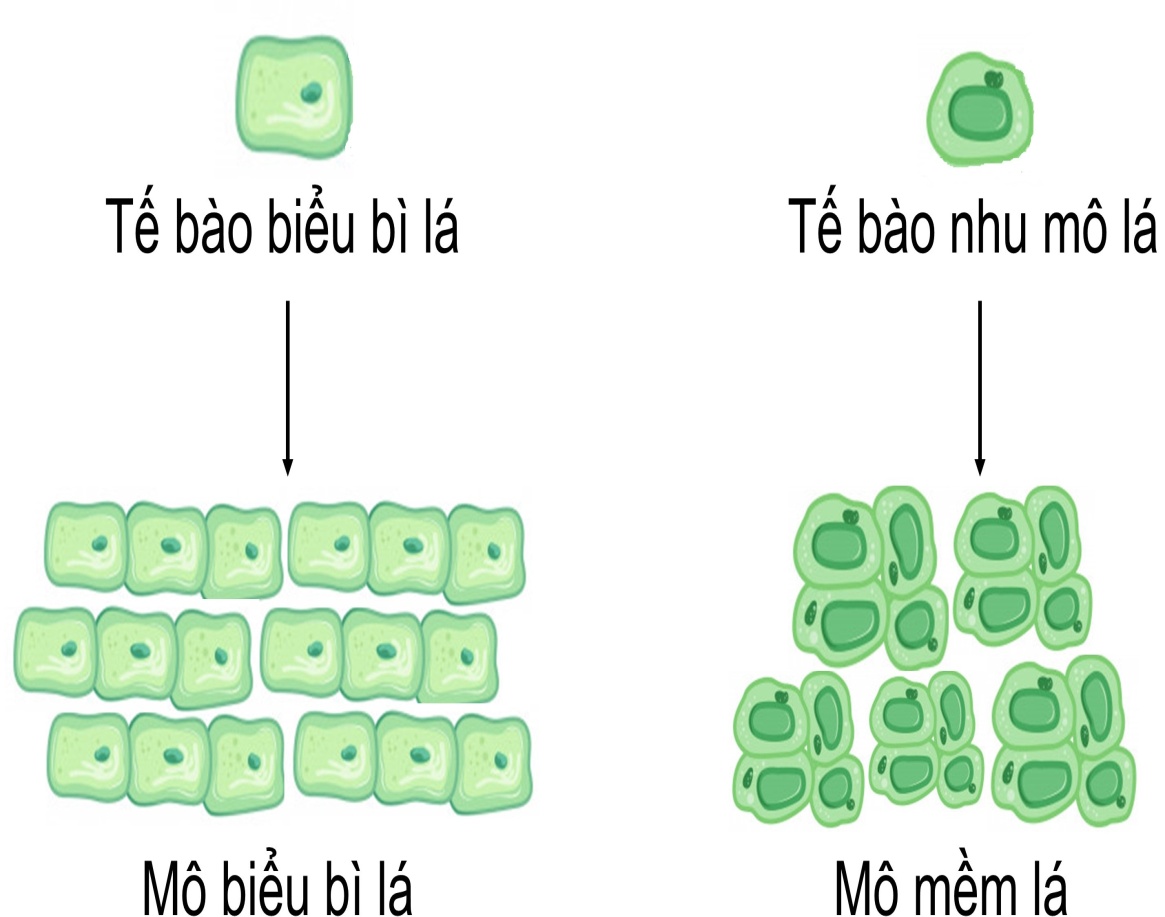 1. TỪ TẾ BÀO ĐẾN MÔ
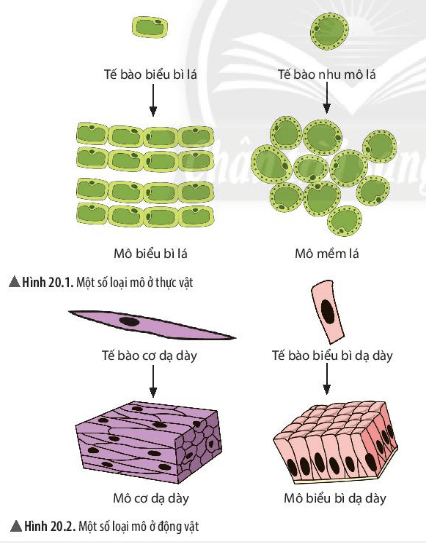 Thành phần cấu tạo nên mô là gì?
=> Mô được cấu tạo từ tế bào
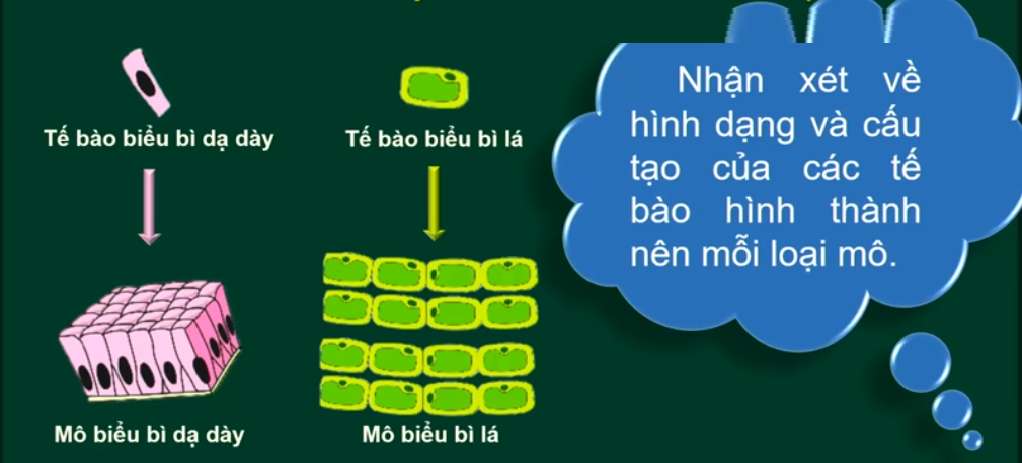 Các tế bào hình thành nên mỗi loại mô có cấu tạo và hình dạng giống nhau
Em hãy dự đoán chức năng của các tế bào trong một mô?
Các tế bào trong một mô có chức năng giống nhau
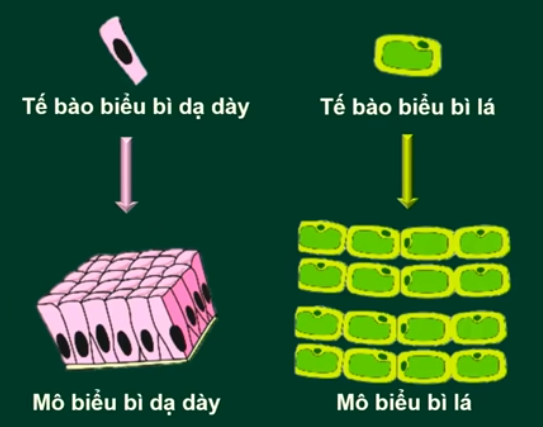 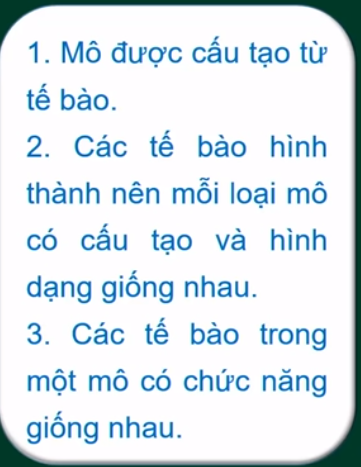 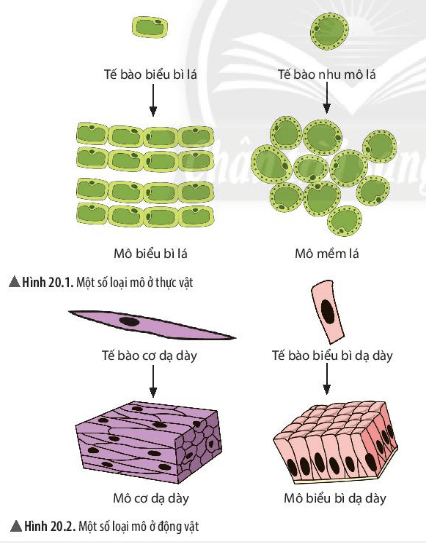 => Mô là gì?
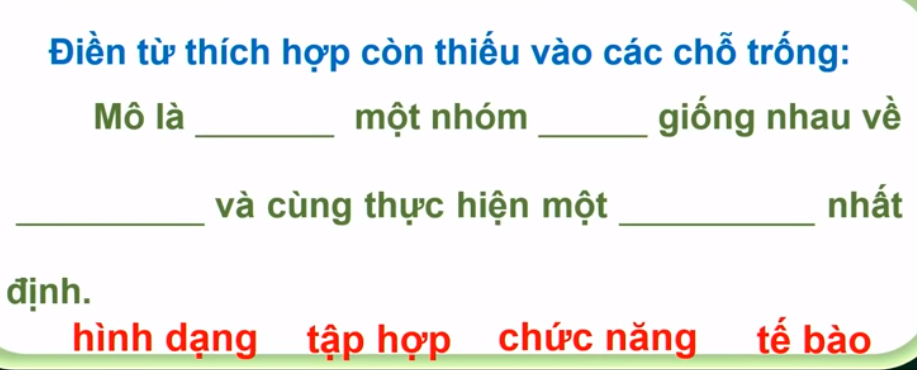 Tập hợp
tế bào
chức năng
Hình dạng
1. TỪ TẾ BÀO ĐẾN MÔ
:
Khái niệm:
Mô là tập hợp một nhóm tế bào giống nhau về hình dạng và cùng thực hiện một chức năng nhất định.
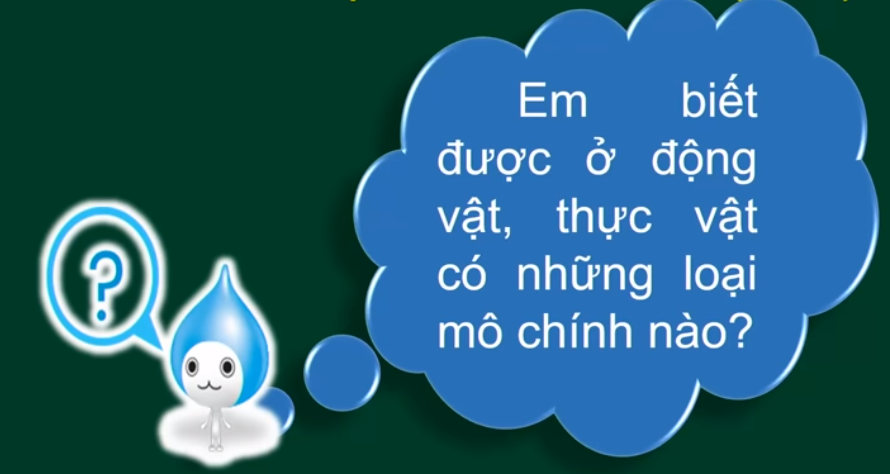 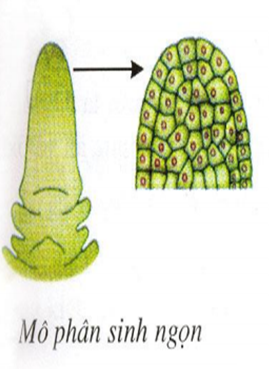 a. Mô Thực Vật
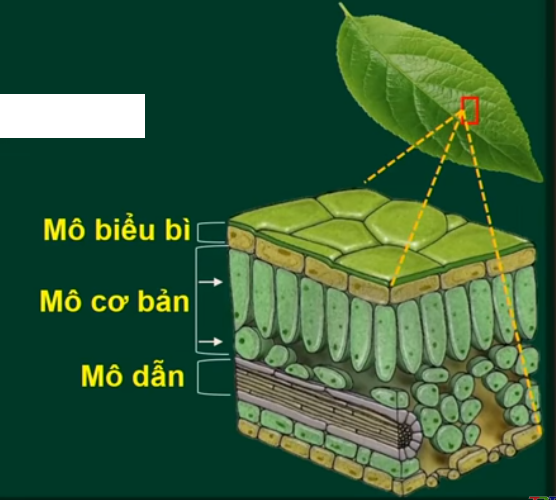 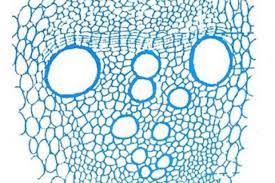 Mô dẫn
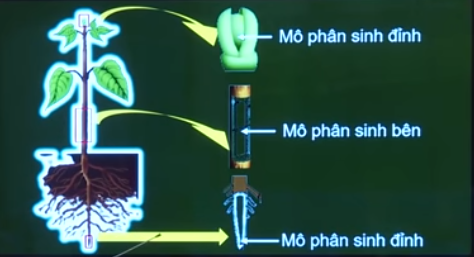 :
Mô thực vật gồm : mô biểu bì, mô phân sinh, mô dẫn, mô cơ bản
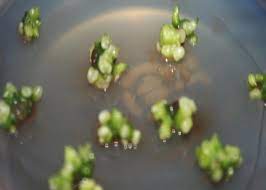 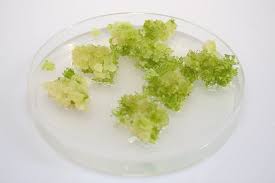 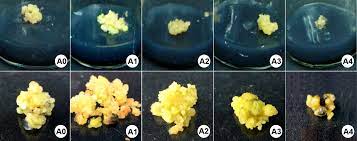 b. Mô Động Vật
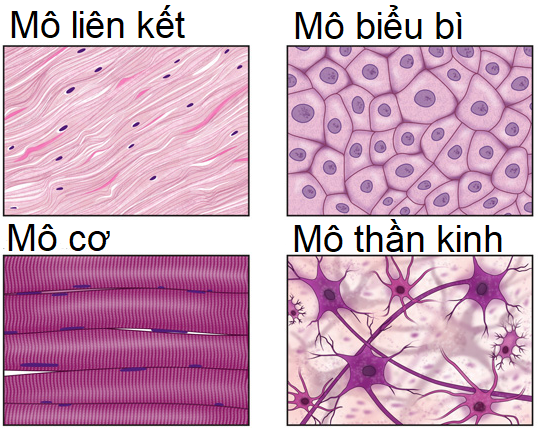 :
Mô động vật gồm : mô biểu bì, mô liên kết , mô thần kinh, mô cơ
2. TỪ MÔ ĐẾN CƠ QUAN
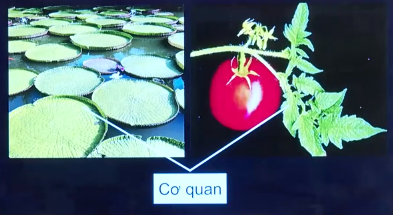 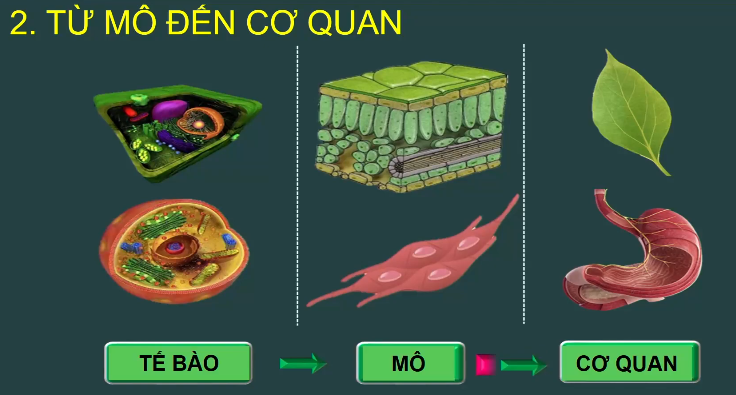 2. TỪ MÔ ĐẾN CƠ QUAN
Lá cây được cấu tạo từ những loại mô nào?
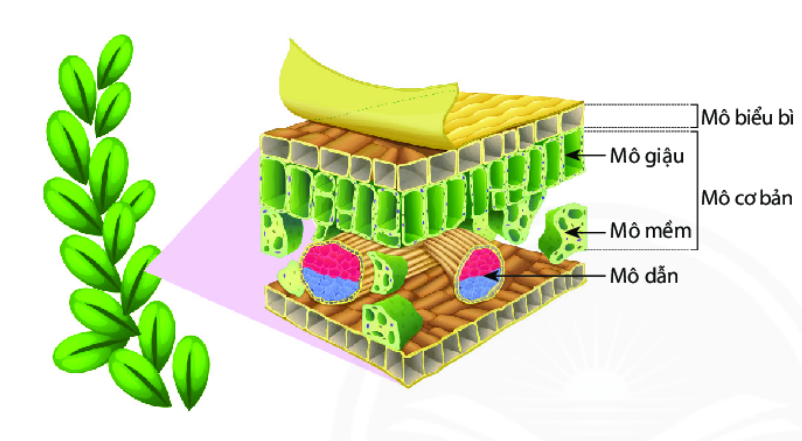 Mô biểu bì, mô cơ bản, mô dẫn
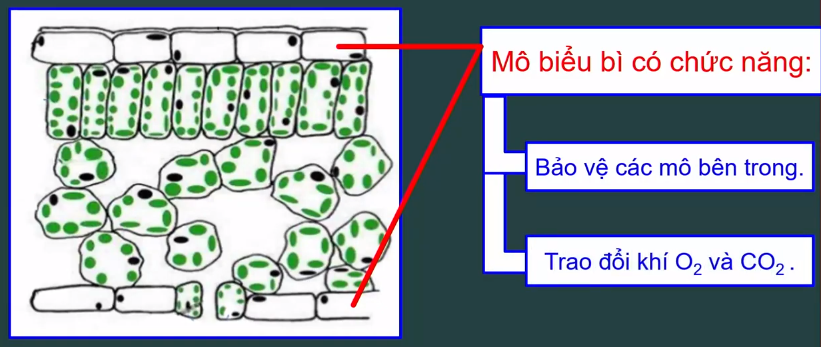 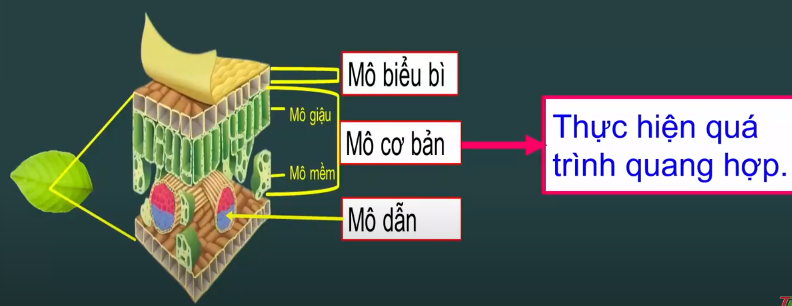 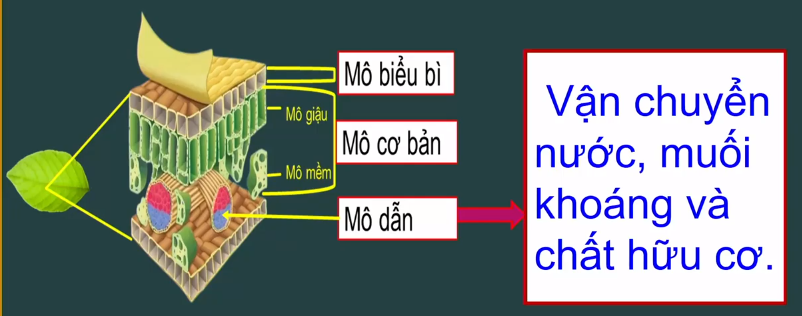 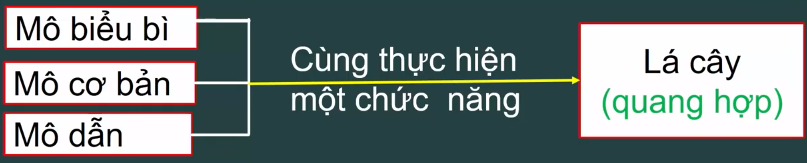 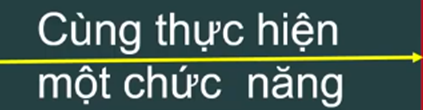 Cơ quan
Các mô
2. TỪ MÔ ĐẾN CƠ QUAN
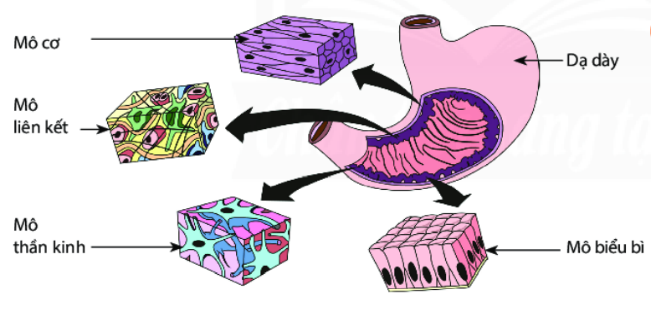 Kể tên các mô tương ứng có trong các cơ quan dạ dày?
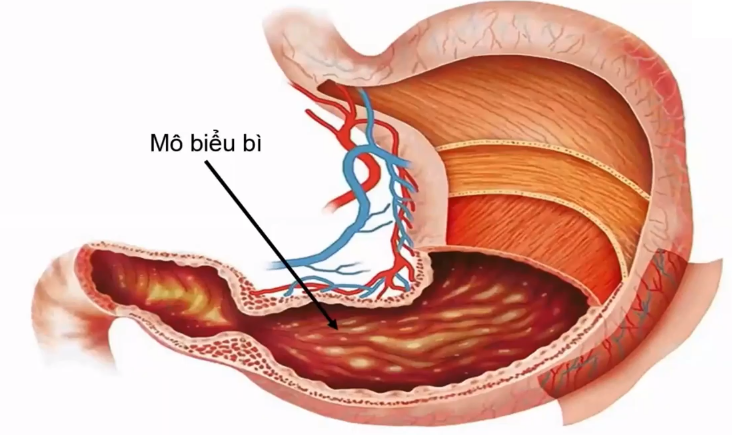 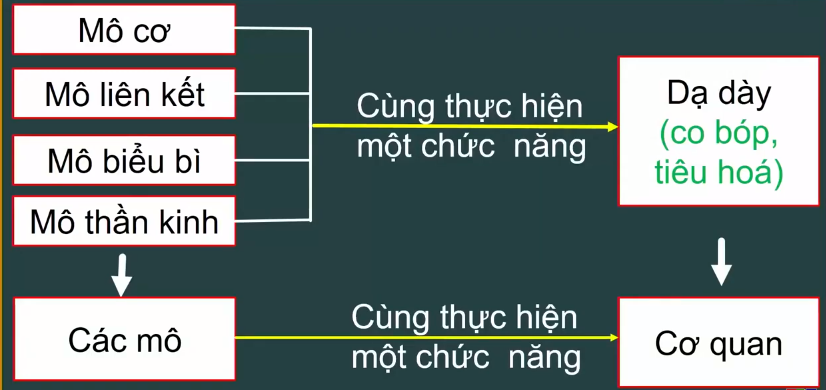 2. TỪ MÔ ĐẾN CƠ QUAN
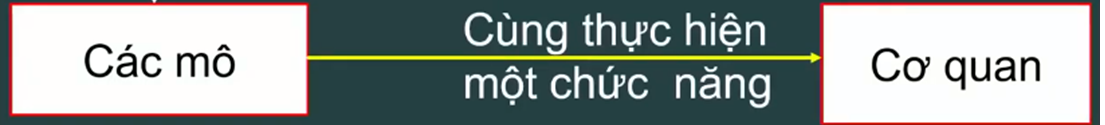 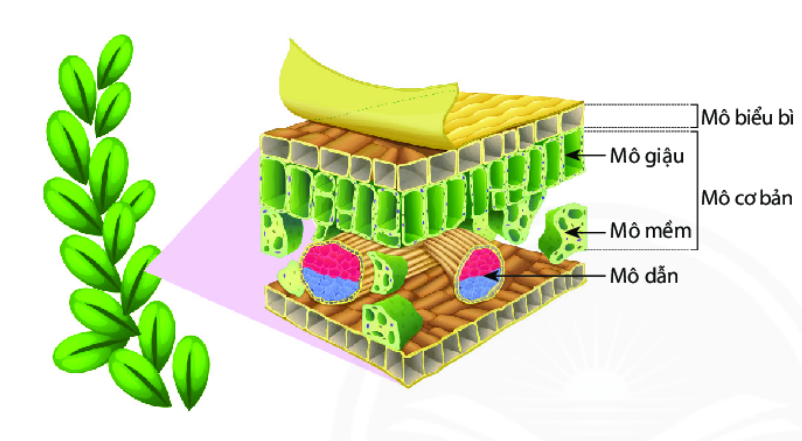 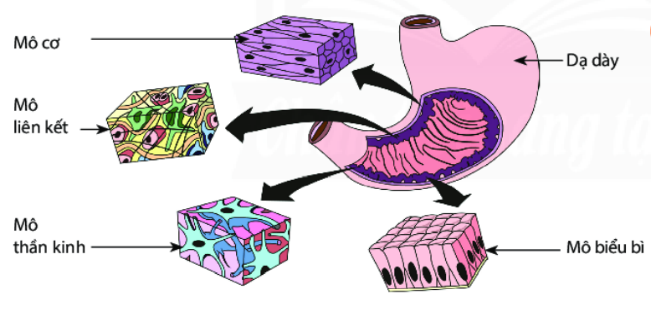 Cơ quan là gì?
2. TỪ MÔ ĐẾN CƠ QUAN
:
Khái niệm: Cơ quan là tập hợp của nhiều mô cùng thực hiện chức năng trong cơ thể
a.Cơ quan Thực Vật
Em hãy chú thích các cơ quan của cây ở hình bên?
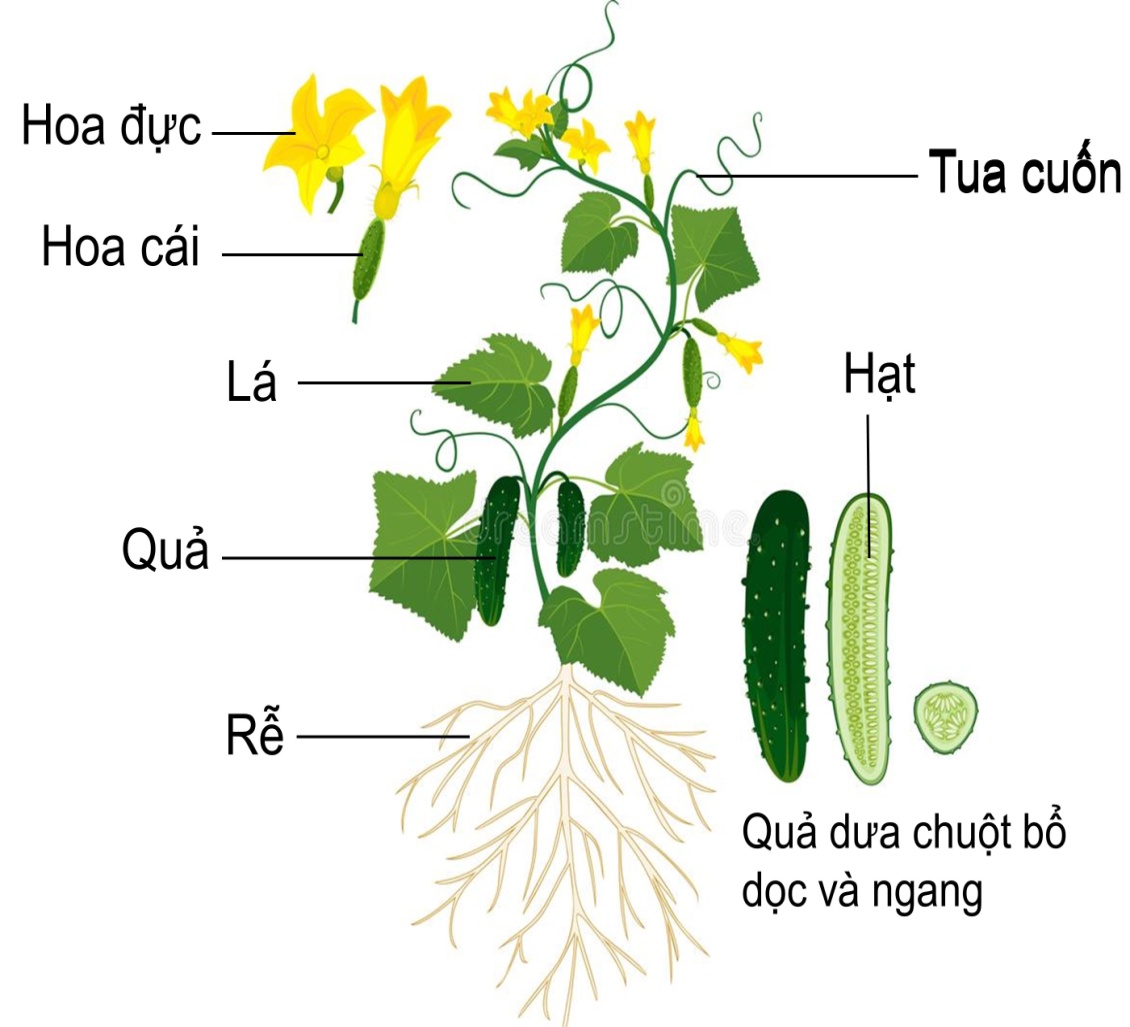 Cơ quan thực vật gồm: rễ, thân, hoa, quả, lá,…
b. Cơ quan Động Vật
Cơ quan động vật gồm : phổi, mắt, mũi, miệng, tim, gan, thận, dạ dày,….
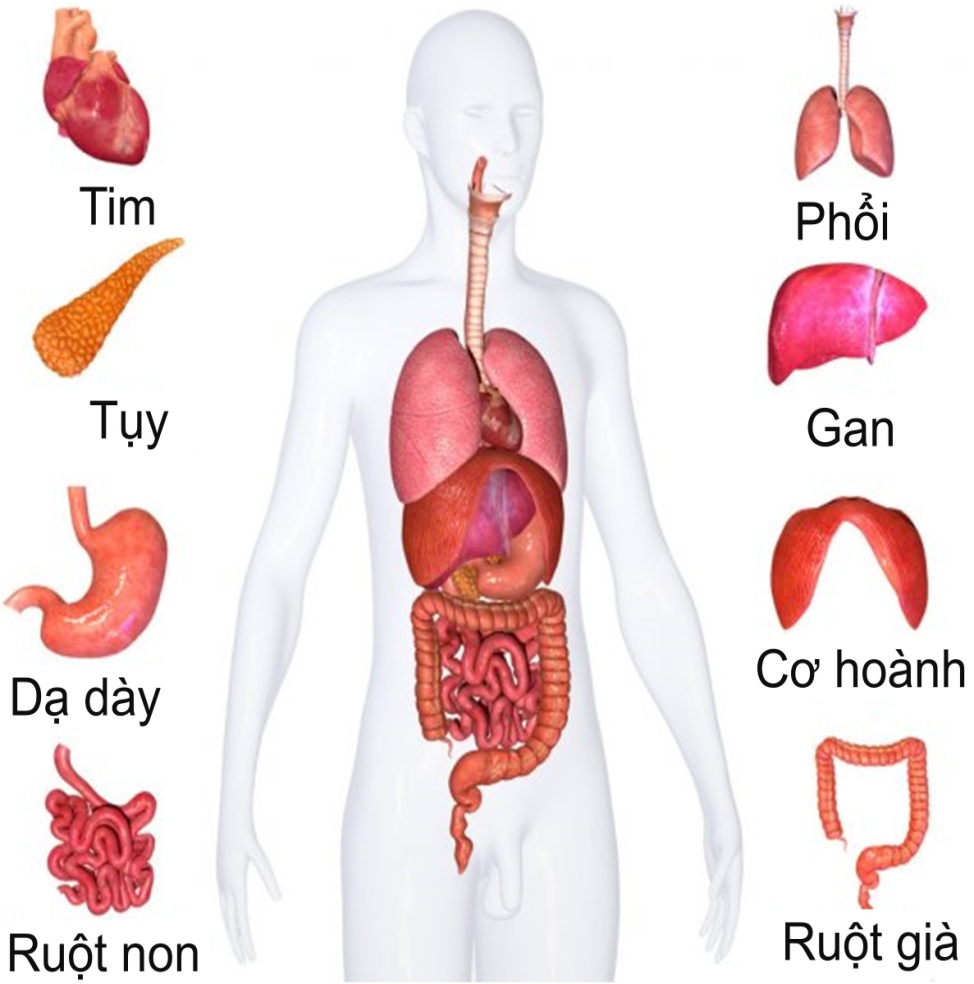 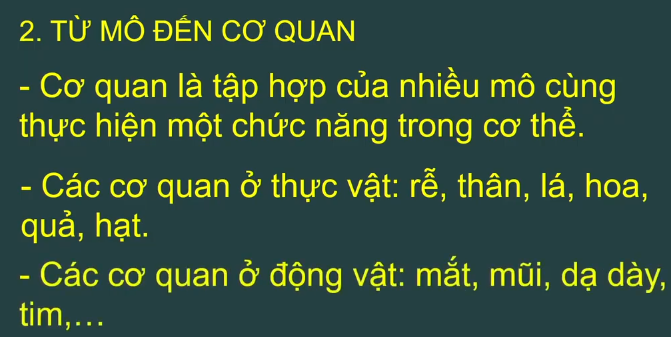 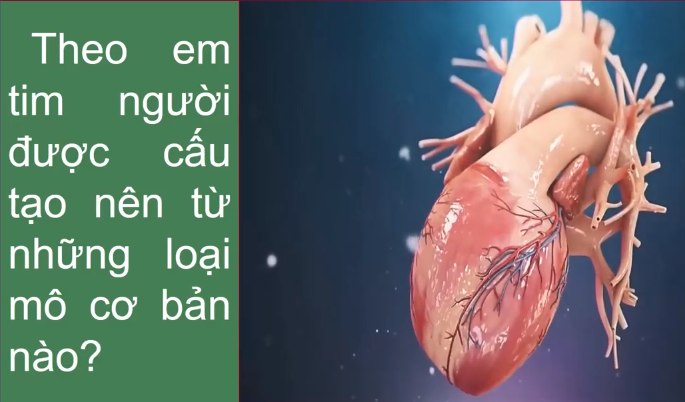 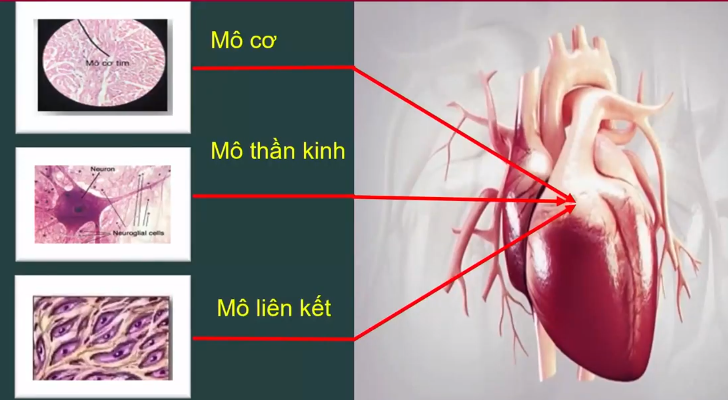 3. TỪ CƠ QUAN ĐẾN CƠ THỂ
Hãy xác định tên các cơ quan được đánh số từ (1) đến (4) ở hình 20.4 và nối chức năng chính tương ứng với từng cơ quan đó?
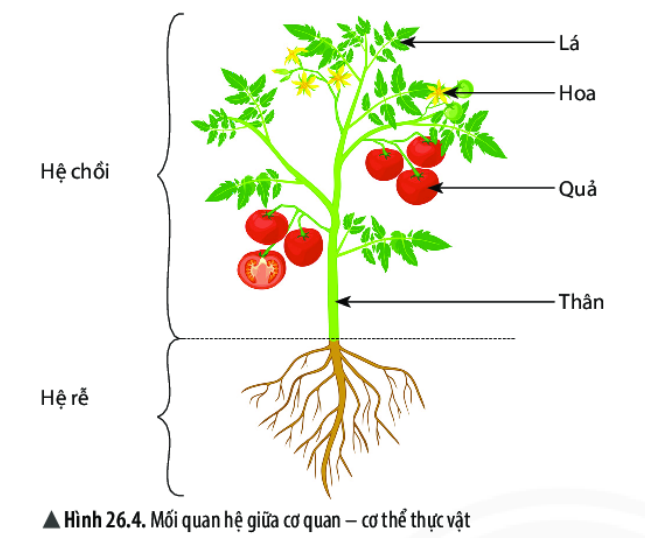 1
2
3
4
Thực hiện chức năng sinh sản
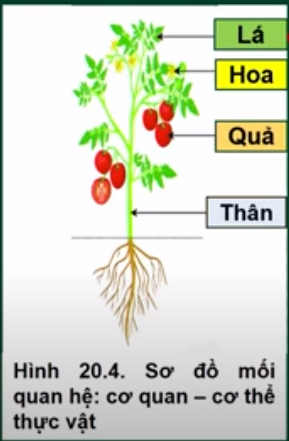 Thực hiện quang hợp, tạo chất dinh dưỡng
Vận chuyển nước, muối khoáng và chất dinh dưỡng
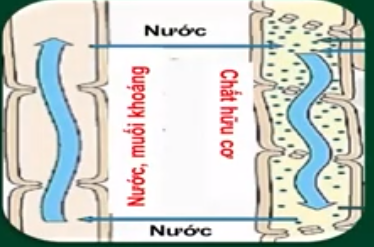 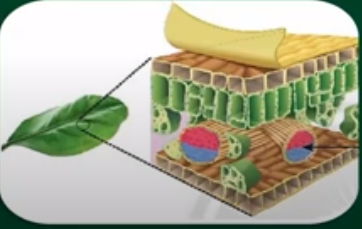 3. TỪ CƠ QUAN ĐẾN CƠ THỂ
Em hãy nêu chức năng chính của hệ rễ?
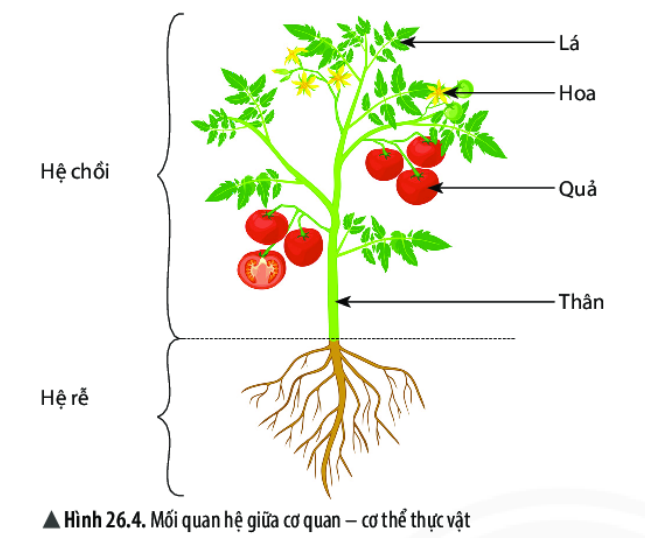 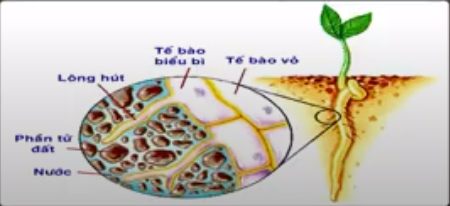 3. TỪ CƠ QUAN ĐẾN CƠ THỂ
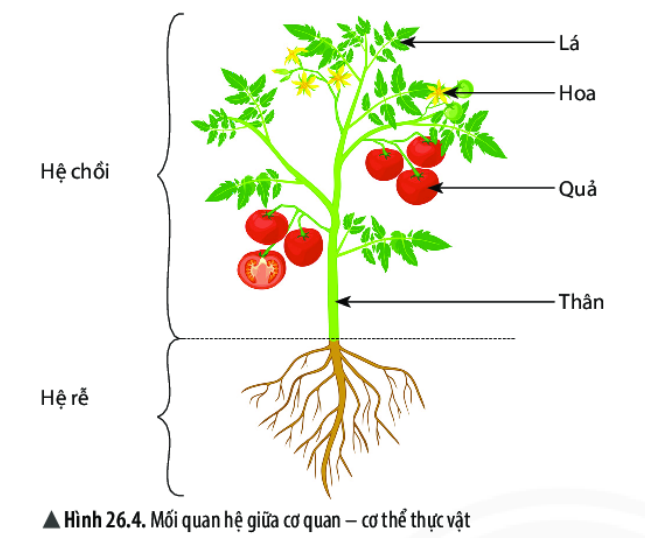 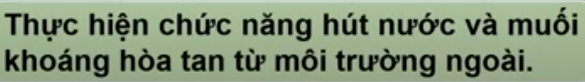 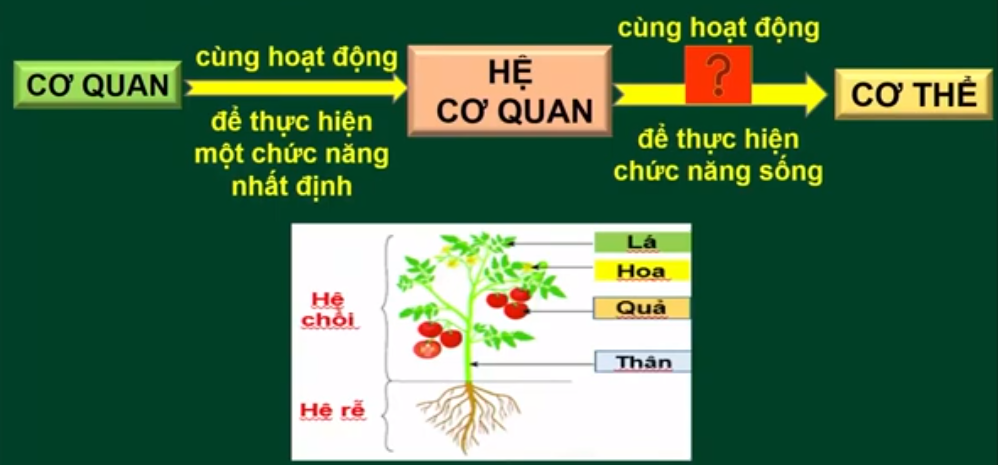 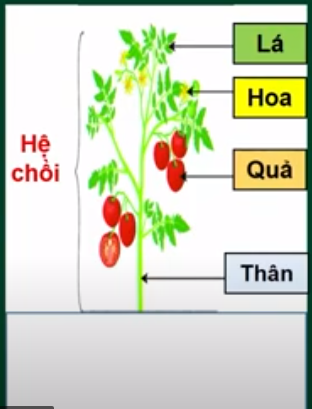 Điều gì sẽ xảy ra nếu cây cà chua mất đi hệ rễ?
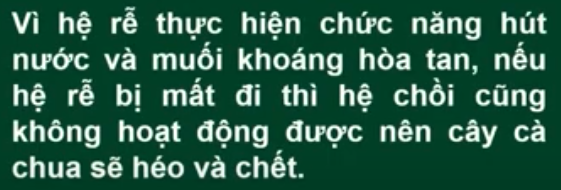 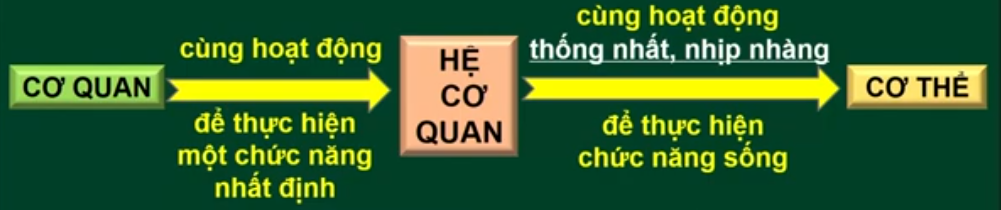 Hãy xác định tên một số cơ quan cấu tạo nên hệ tiêu hoá được đánh số từ (5) đến (10) ở hình bên và nêu chức năng của hệ tiêu hoá?
5
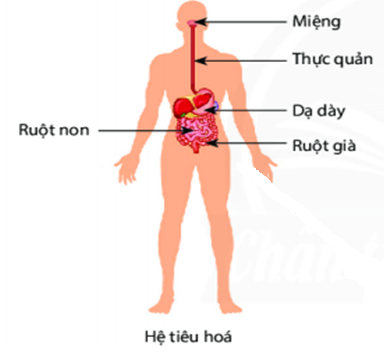 6
7
9
8
10
Hậu môn
Chức năng của hệ tiêu hoá:
Tiếp nhận, tiêu hoá và biến đổi thức ăn (nghiền, co bóp, chuyển hoá thức ăn thành các chất dinh dưỡng cho cơ thể
Hấp thụ chất dinh dưỡng và thải phân
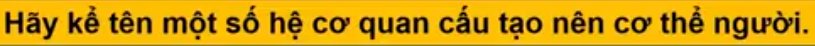 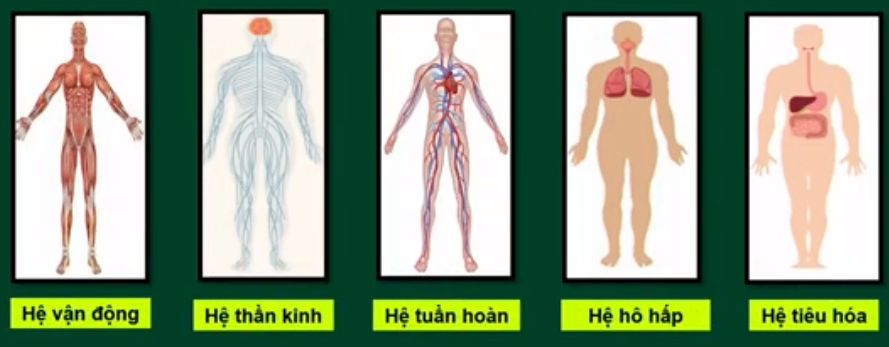 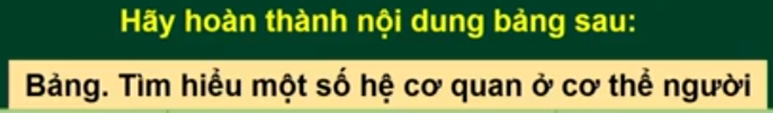 Tiêu hoá thức ăn thành các chất cần thiết cho cơ thể
Thực quản, dạ dày, ruột, …
Vận chuyển các chất trong cơ thể
Tim, mạch máu, …
Điều khiển các hoạt động sống của cơ thể
Não, dây thần kinh, tuỷ sống, …
Giúp cơ thể trao đổi khí với môi trường bên ngoài (thở)
Mũi, hầu, phổi, thanh quản, khí quản, …
Cân bằng, bài tiết các chất không cần thiết ra khỏi cơ thể.
Da, bàng quan, thận, …
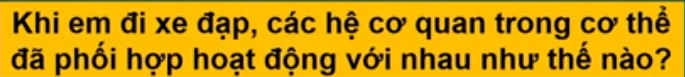 Hệ vận động
Hệ hô hấp
Hệ tuần hoàn
Hệ bài tiết
Hệ thần kinh
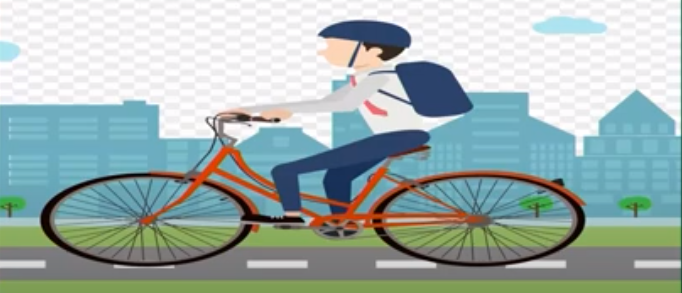 Điều gì xảy ra nếu trong cơ thể có một hệ cơ quan nào đó ngừng hoạt động?
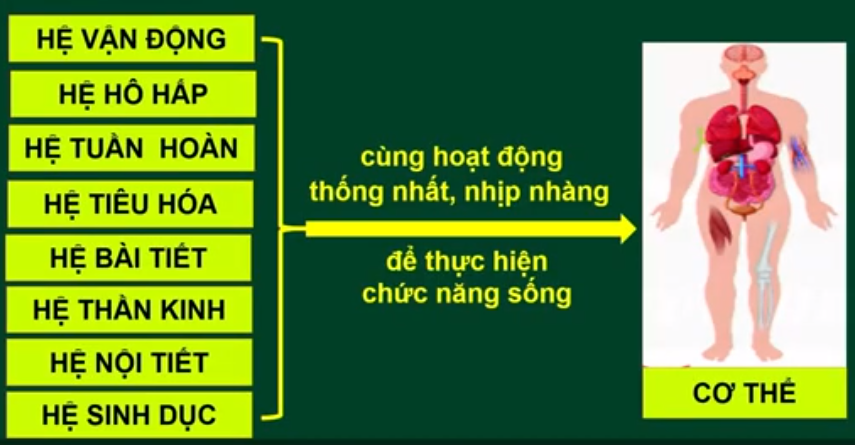 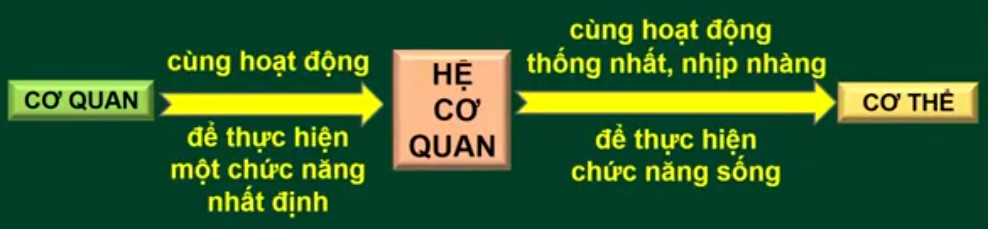 Hệ cơ quan là gì? Cơ thể là gì?
- Hệ cơ quan là tập hợp một số cơ quan cùng hoạt động để thực hiện 1 chức năng nhất định.
- Cơ thể là tập hợp tất cả các hệ cơ quan cùng hoạt động thống nhất, nhịp nhàng để thực hiện chức năng sống.
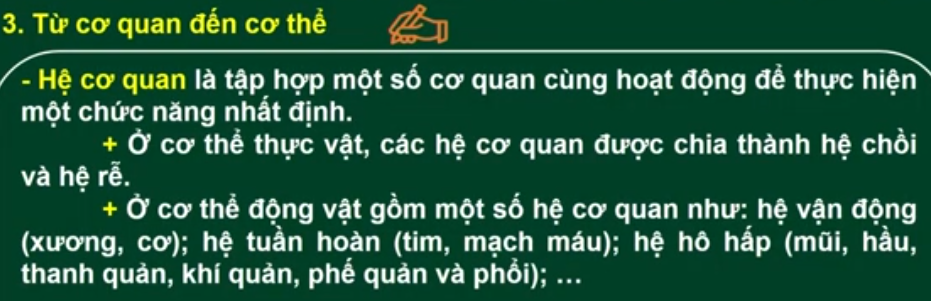 - Cơ thể đa bào được cấu tạo từ nhiều cơ quan và hệ cơ quan. Các cơ quan cùng thực hiện chức năng tạo thành hệ cơ quan, các hệ cơ quan hoạt động thống nhất, nhịp nhàng để thực hiện chức năng sống.
LUYỆN TẬP
Điều gì xảy ra nếu cây cà chua bị mất hệ rễ?
Hệ chồi cũng ngừng hoạt động và cây cà chua sẽ chết.
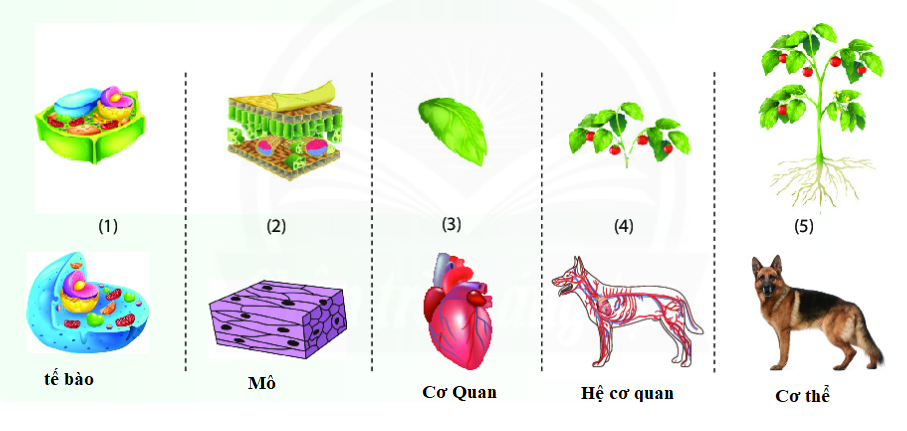 Nêu tên các cấp độ tổ chức trong cơ thể đa bào?
Câu hỏi 1: Đơn vị cấu tạo nên cơ quan là :
tế bào.  
mô.
Cơ quan.
Hệ cơ quan.
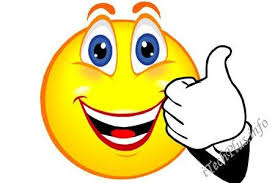 Câu hỏi 2: Tập hợp một số cơ quan cùng hoạt động để thực hiện một chức năng nhất định, được gọi là
tế bào.  
mô.
Cơ quan.
Hệ cơ quan.
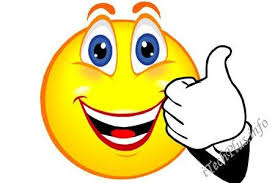 Câu hỏi 3: Dãy các từ hay cụm từ nào gồm toàn hệ cơ quan của cơ thể
Vận động, tai
Tim, dạ dày
Tuần hoàn, tiêu hóa.
Mắt, hô hấp
LUYỆN TẬP
Vẽ bảng sau vào vở và hoàn thành theo mẫu.
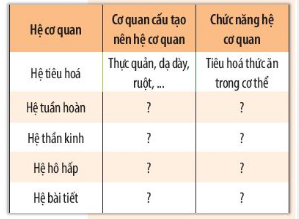 VẬN DỤNG
Nhiệm vụ sau buổi học
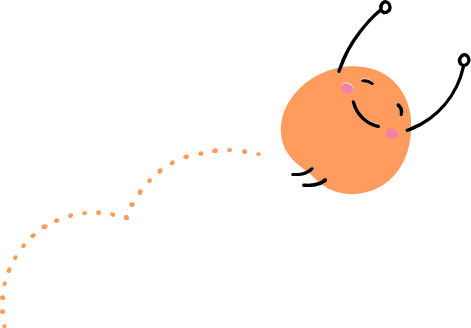 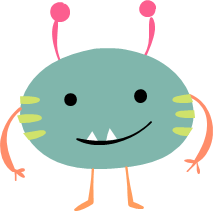 CẢM ƠN các thầy cô và các em học sinh!!!
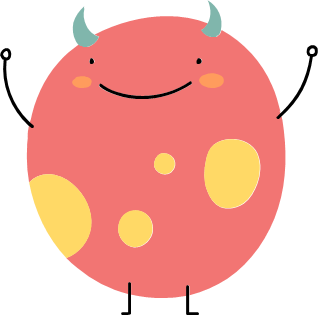 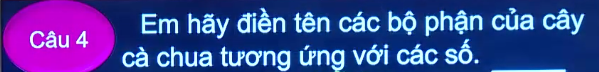 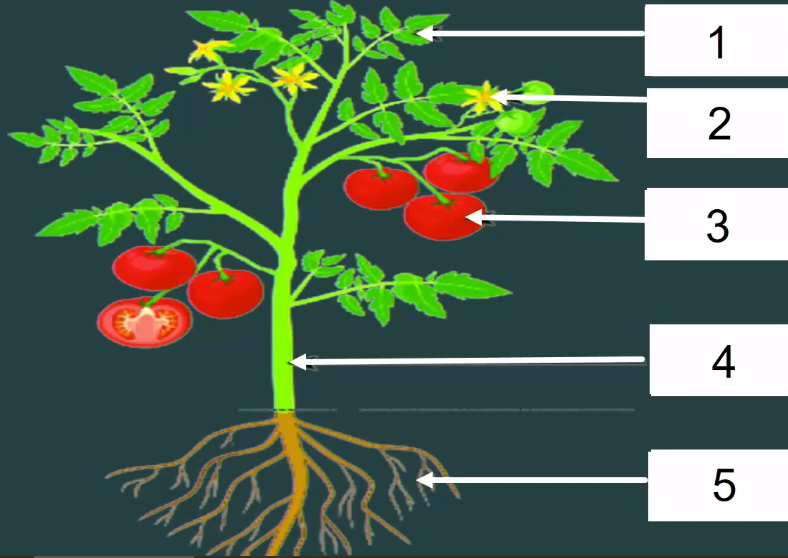 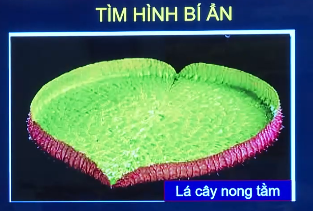 TRÒ CHƠI
bộ từ gợi ý (biểu bì, rễ, thân, thần kinh, tim, dạ dày, liên kết, lá, hoa, quả, hạt, cơ, phân sinh).  
nhanh và chính xác nhất là người chiến thắng.
TRÒ CHƠI
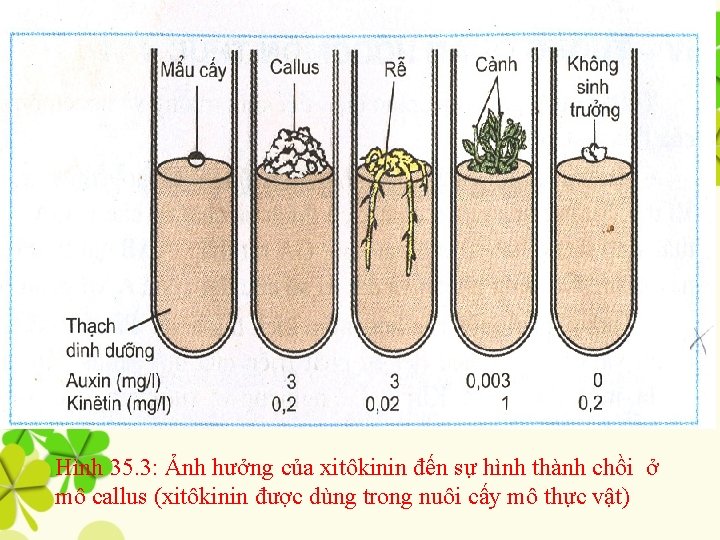 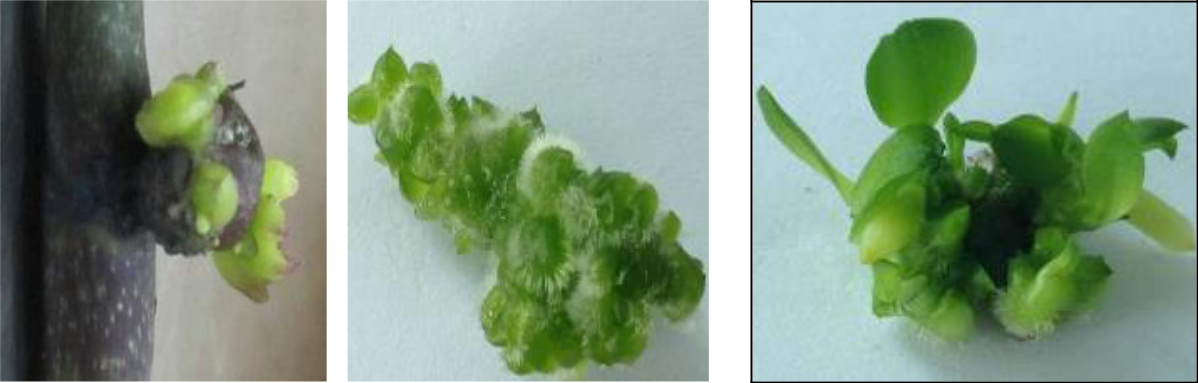 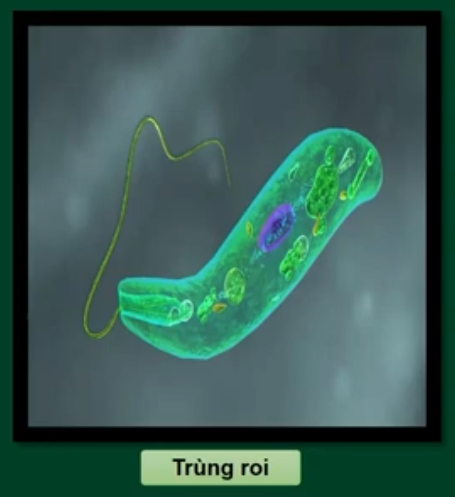 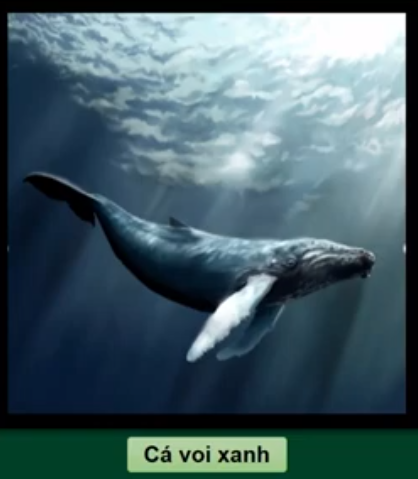 3. TỪ CƠ QUAN ĐẾN CƠ THỂ
GV chia lớp thành 4 nhóm (mỗi nhóm 4 - 6 HS). 
+ Nhóm 1 -2 mô hình về thực vật
+ Nhóm 3 -4 mô hình về động vật. 
=> Các nhóm HS dán tên cơ quan tương ứng lên mô hình.